Welkom!
Webinar Netwerk taalrijk onderwijs v0
 23 maart 2023 | 15.30-17.00 uur
Anke Herder a.herder@slo.nl
Inge Jansen i.jansen@slo.nl
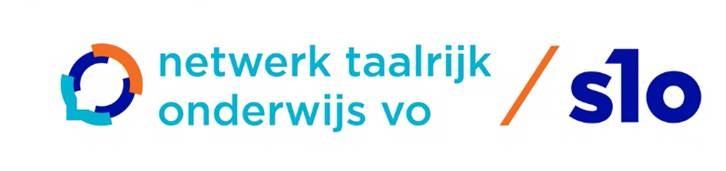 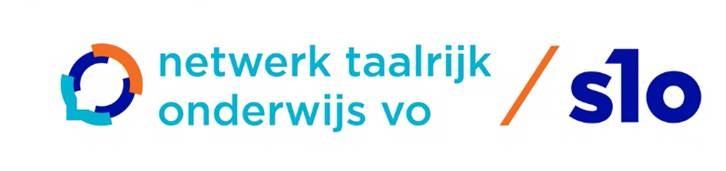 Programma
15.30-15.45	Welkom		Nieuws vanuit ons netwerk 

15.45-16.15	Lezen, schrijven en redeneren bij
		geschiedenis
		Johan van Driel

16.15-16.45	Werken aan meertaligheid is werken aan		kansengelijkheid
		Jeannette Bakker

16.45-17.00	Afsluiting
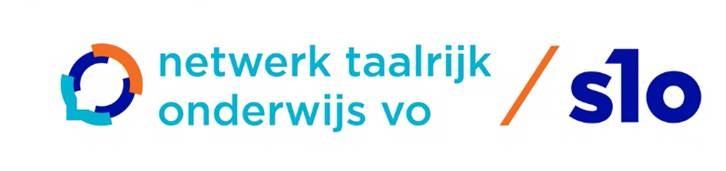 Nieuws
Actualisatie 
Kerndoelen
Examenprogramma’s
Basisvaardigheden
Platform basisvaardigheden 
Kennisclips lezen
[Speaker Notes: Nog iets zeggen over platform taalgericht onderwijs -> levende talen]
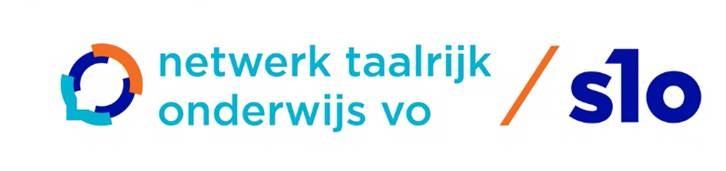 Kerndoelen
Tussenproducten, waaronder set conceptkerndoelen, dinsdag j.l. aan advieskring voorgelegd. 

Examenprogramma’s vmbo, havo, vwo
Actualisatie Nederlands
Voorbeeld conceptkerndoel 
onderbouw vo
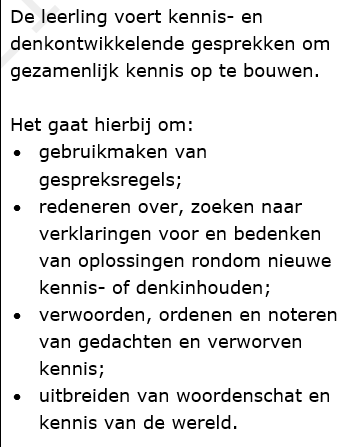 concept
concept
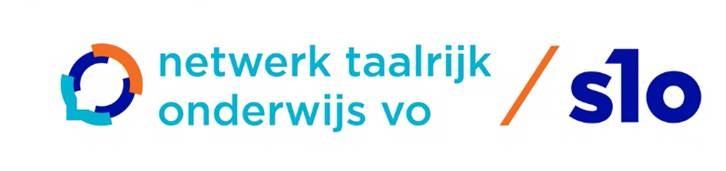 Kerndoelen
Tussenproducten, waaronder set conceptkerndoelen, dinsdag aan advieskring voorgelegd. 

Examenprogramma’s vmbo, havo, vwo
Volgende week: nieuw conceptraamwerk en eerste concepteindtermen. 
 Docenten kunnen feedback geven op het congres van Levende Talen op 15 april 2023 (Amsterdam).
Actualisatie Nederlands
https://congres.levendetalen.nl/fysiek-clt/
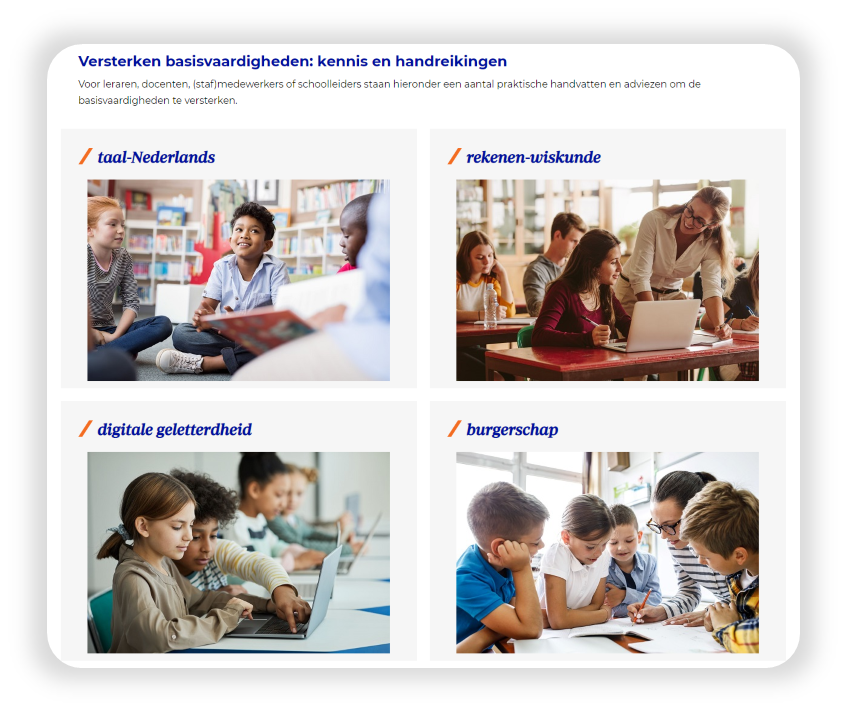 Platform 
Basisvaardigheden

slo.nl/basisvaardigheden
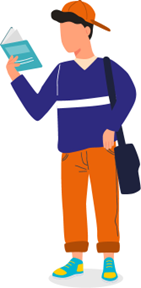 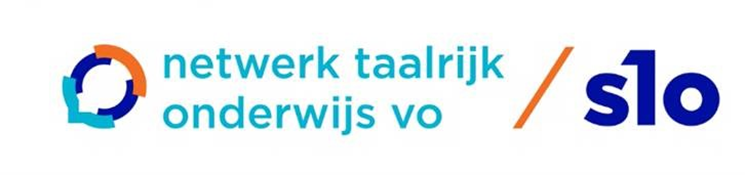 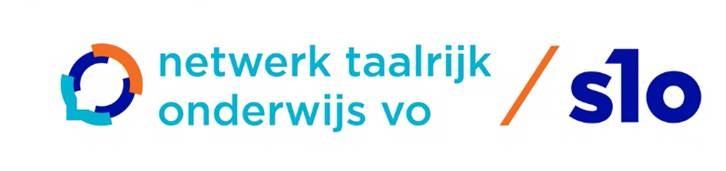 Kennisclips
Onderwerpen
Cognitieve processen bij lezen
Leesmotivatie
Toetsen van tekstbegrip
Digitaal lezen
Leesdidactiek: doelgericht lezen en samen lezen
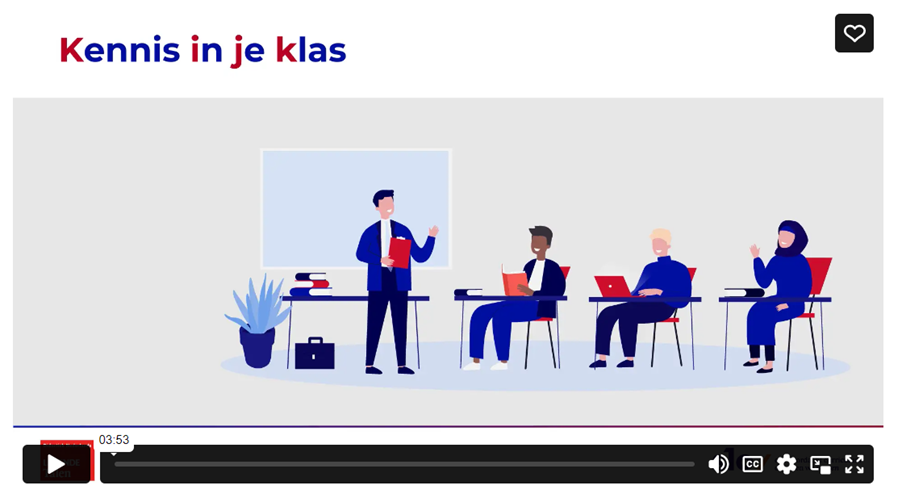 https://www.slo.nl/@20489/kennisclips-leesonderwijs/
[Speaker Notes: Nog iets zeggen over platform taalgericht onderwijs -> levende talen]
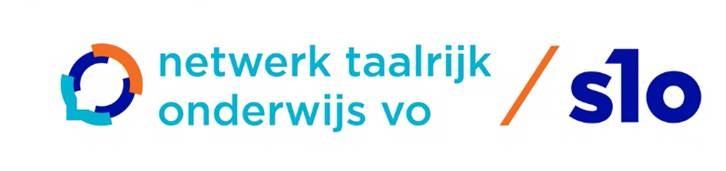 Presentaties
15.45-16.15	Lezen, schrijven en redeneren bij
		geschiedenis
		Johan van Driel

16.15-16.45	Werken aan meertaligheid is werken aan 
		kansengelijkheid		Jeanette Bakker
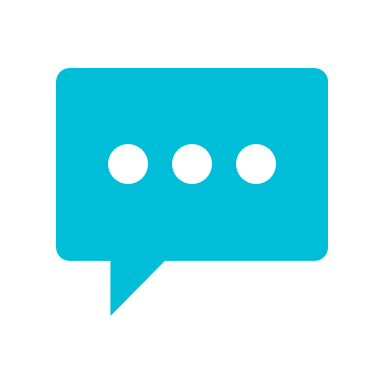 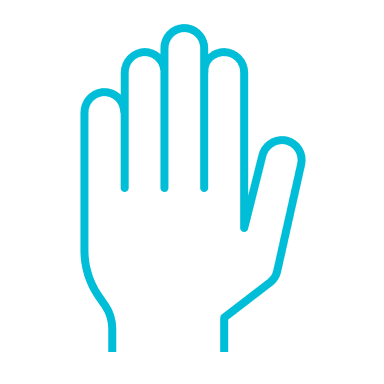 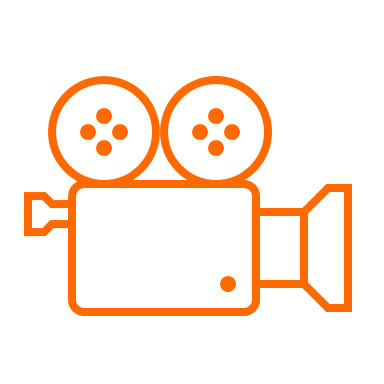 Afsluiting
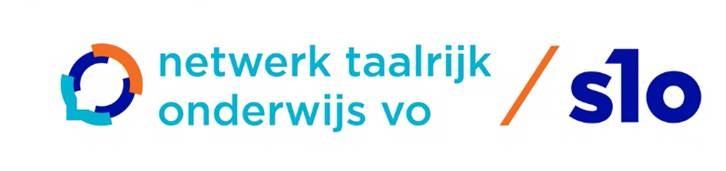 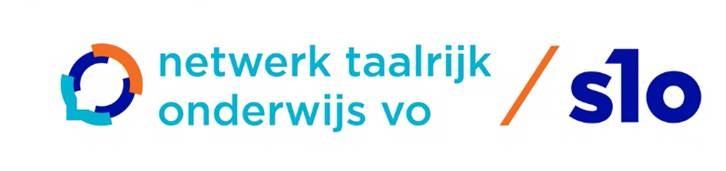 Klankbordgroep basisvaardigheden
Wil je meedenken over basisvaardigheden?
Vier keer per jaar online meeting
Meld je aan via: info.basisvaardigheden@slo.nl
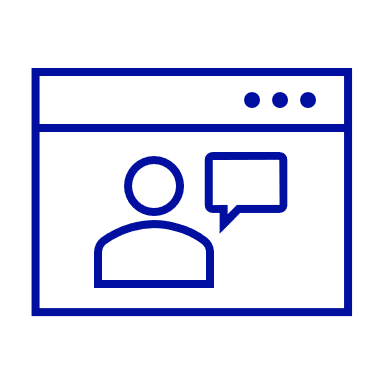 Oproep
Gezocht: vo-scholen 
Om in gesprek te gaan over meertaligheid en de mogelijkheden voor een teamgids meertaligheid vo.
Interesse? Mail naar Inge Jansen, i.jansen@slo.nl
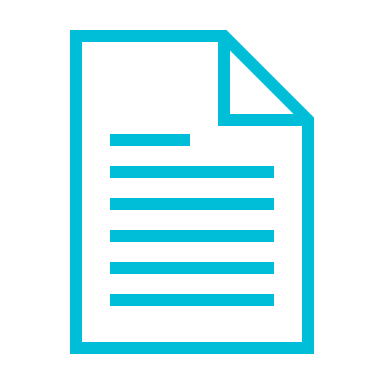 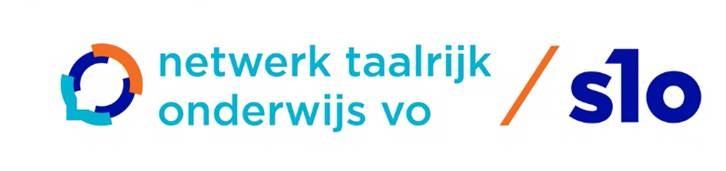 Juni 2023
NieuwsbriefHeb je nieuwtjes, praktijkvoorbeelden of lees-agendatips: mail ons!
Agenda
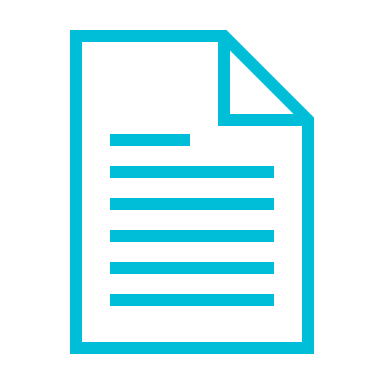 3 oktober 2023, 15.30-17.00 uur
Netwerk Taalrijk onderwijs vo: webinar
Heb je ideeën/wensen/behoeften? Laat het ons weten.
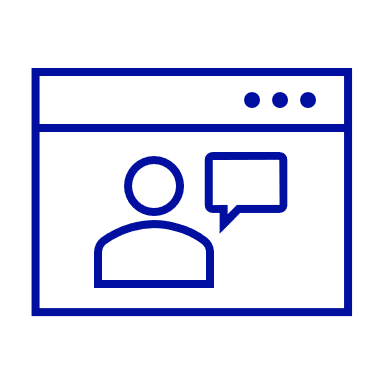 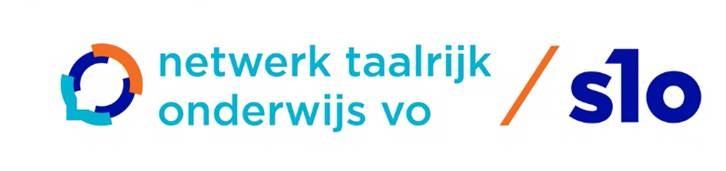 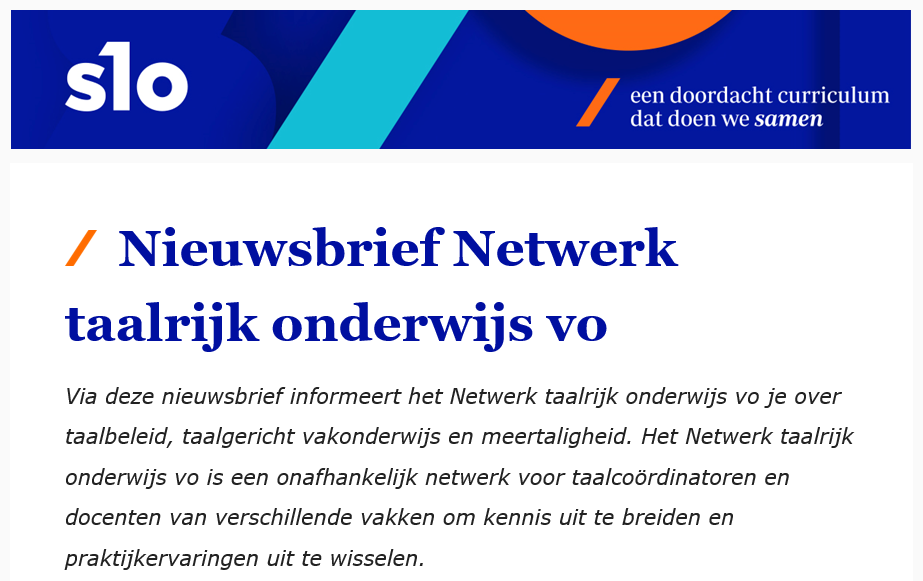 Aanmelden Nieuwsbrief

https://www.slo.nl/thema/meer/taalgericht-vakonderwijs/netwerk-taalrijk-onderwijs-vo/
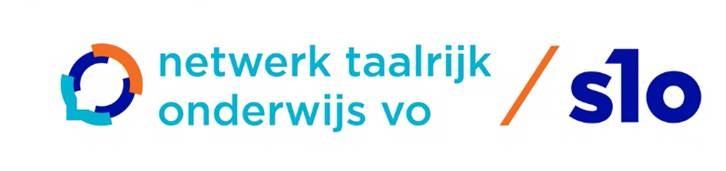 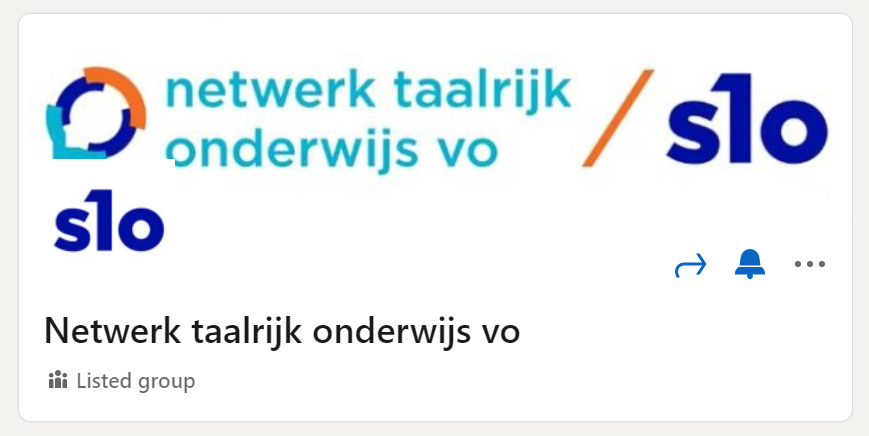 Wensen en thema's (aanmelding)
Op de hoogte blijven van ontwikkelingen
Inspiratie opdoen
Handvatten/ lesideeën 
Uitwisseling met collega's

Bewustwording van taal in alle vakken
Handvatten om taalvaardigheid van leerlingen vergroten
Taalbeleid ontwikkelen
[Speaker Notes: Vragen]
Dank voor je aanwezigheid en graag tot ziens!
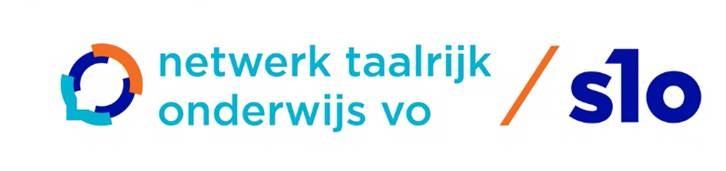